O R D E R  N O W
Zeolite Dreams
YOU GET 1 TONNE!
5.000
$
Plus
S&H
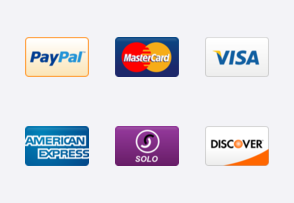 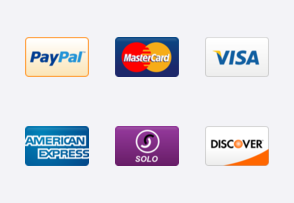 OR SEND CHECK OR MONEY ORDER TO:
www.ZeoliteDreams.com
Zeolite DreamsP. O. Box 666Springfield, NV 06673
1-800-371-4586
30 Min Money Back Guarantee (less S&H) / Allow 2-6 months For Delivery
©2016 Midlife Paradise Media LLC